IGCSE GEOGRAPHY 0460: 1.2 MIGRATION
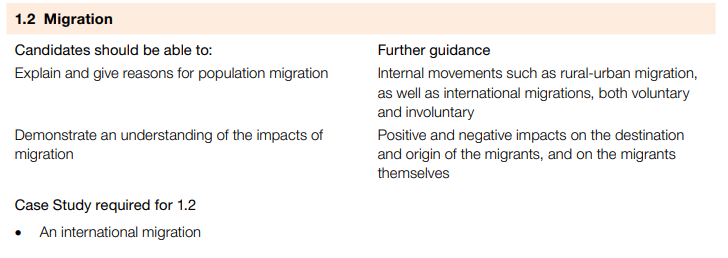 IGCSE GEOGRAPHY 0460: 1.2 MIGRATION
Migration is the movement of people across an official boundary; internationally or nationally, with the intention of permanent place of residence
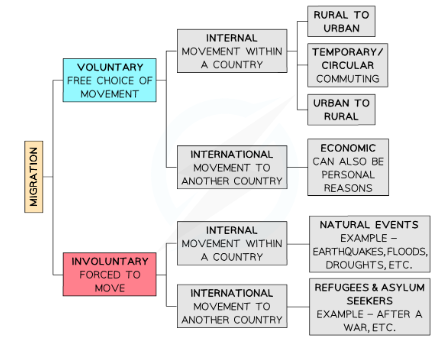 Immigration is the inward movement of people into a country
Emigration is the outward movement of people out of a country
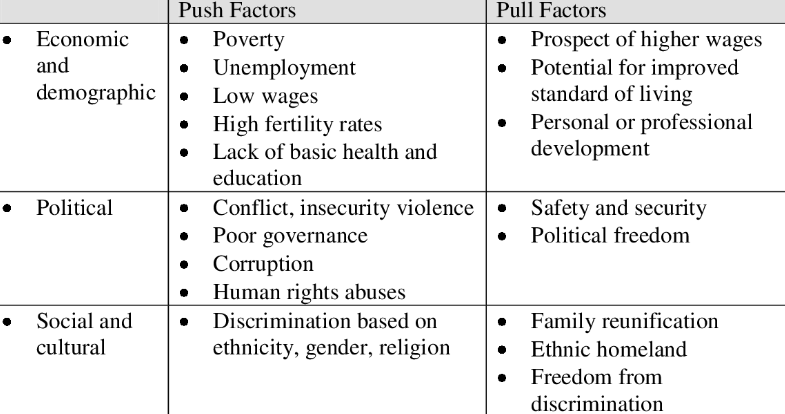 Barriers to migration 
Barriers to migration include personal factors like financial costs, emotional ties, and leaving one's culture and country, while immigration laws pose legal challenges, and national barriers involve distance, physical dangers, and being prevented from leaving a country.
IGCSE GEOGRAPHY 0460: 1.2 Migration
Positive impacts on the destination location
1. Workers will work for low wages and are prepared to do jobs that local people do not want.2. Skills gaps are filled.
3. Boost to the local economy.
4. Government tax revenues increase.
5. Public services can benefit from an influx of qualified staff, e.g. doctors and nurses.
6. Increased cultural diversity.

Negative impacts on the destination location
1. Pressure on public services such as schools, housing, and healthcare
2. Overcrowding
3. Language and cultural barriers can exist
4. Increased pressure on natural resources
5. Racial tensions and discrimination
6. Local people can miss out on jobs due to increased competition from migrants.
Positive impacts on the origin location
1. Unemployment can reduce as there is less competition for jobs.
2. Less pressure on natural resources, including food and water.
3. When migrants return, they bring new skills and knowledge.
4. There is less pressure on services such as education and healthcare.
5. Money is often sent back to family and friends (known as remittances), boosting the local economy.

Negative impacts on the origin location

1. There are fewer people to pay tax.
2. Fewer skilled migrants, as those with skills and education, tend to be the people who migrate. This is also known as brain drain.
3. Brain drain could harm economic development.
4. Borders separate families.
5. There are often gender imbalances, as it is often males who move.
Positive impacts of migration on migrants
1. The opportunity to get a better job.
2. Improved quality of life.
3. Safety from conflict.
4. The opportunity for a better education

Negative impacts of migration on migrants
1. Migrants may run out of money.
2. Issues communicating due to language barriers.
3. Issues securing accommodation or housing on arrival.
4. Illness due to not being able to access healthcare
5. Migrants can be exploited - low wages, long hours and harsh working conditions 
6. Migrants may experience racism.
IGCSE GEOGRAPHY 0460: 1.2 Migration
CASE STUDY: MEXICO TO USA MIGRATION
Context: According to the U.S. Department of Homeland Security, Mexico is the country of origin for the largest numbers of illegal immigrants in the USA with 6,570,000 migrants, which is 57% of all illegal migrants.
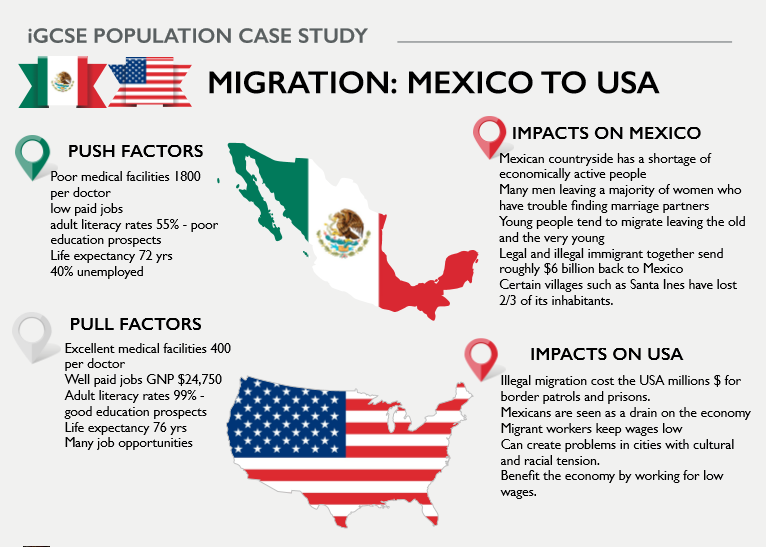 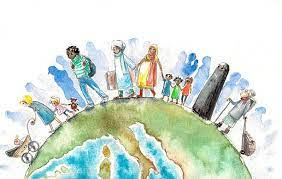